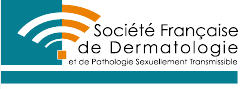 M(me) X.. Y…(Ddn: ../../..)
Médecin, hôpital
TERRAIN
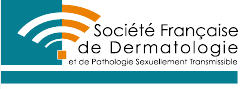 Sexe:
Age au diagnostic:
ATCD marquants:
Tt importants:
Médicaments potentiellement inducteurs ?:
HDM
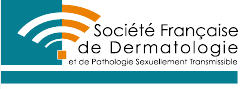 Joindre des photos cliniques
Date de début:
Lésions élémentaires actives:
Lésions cicatricielles:  
Localisations cutanées (racines/extrémités, faces flexion/extension, prédominance à la tête et au cou?...) :
Localisations muqueuses:
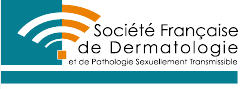 EXAMENS COMPLEMENTAIRES (1)
Histologie (clivage ? Siège du clivage ? Infiltrat ? Nécrose kératinocytaire?): 
IFD (IgG?, C3?, IgM?, IgA?) :
Anti-mb=
Anti-sic=
IME directe:
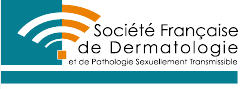 EXAMENS COMPLEMENTAIRES (2)
IFI (substrat, titre) :
IFI sur peau clivée :
ELISAs :
BP230:           BP180-NC16A:                    CollVII: 
Dsg1               Dsg3
Immunoblot (extraits épidermiques ? dermiques ? Membrane amniotique ?) :
BIOCHIP Coll VII: 
Autres examens pertinents : NFS ? fonction rénale ? G6PD…
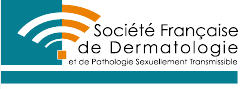 HISTOIRE THERAPEUTIQUE
Corticothérapie locale (dose, durée, efficacité):
Corticothérapie générale (dose, durée, efficacité):
Traitements systémiques (dose, durée, efficacité):
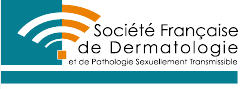 Question(s) posée(s) à la RCP